Nucleus 
– Structure and function
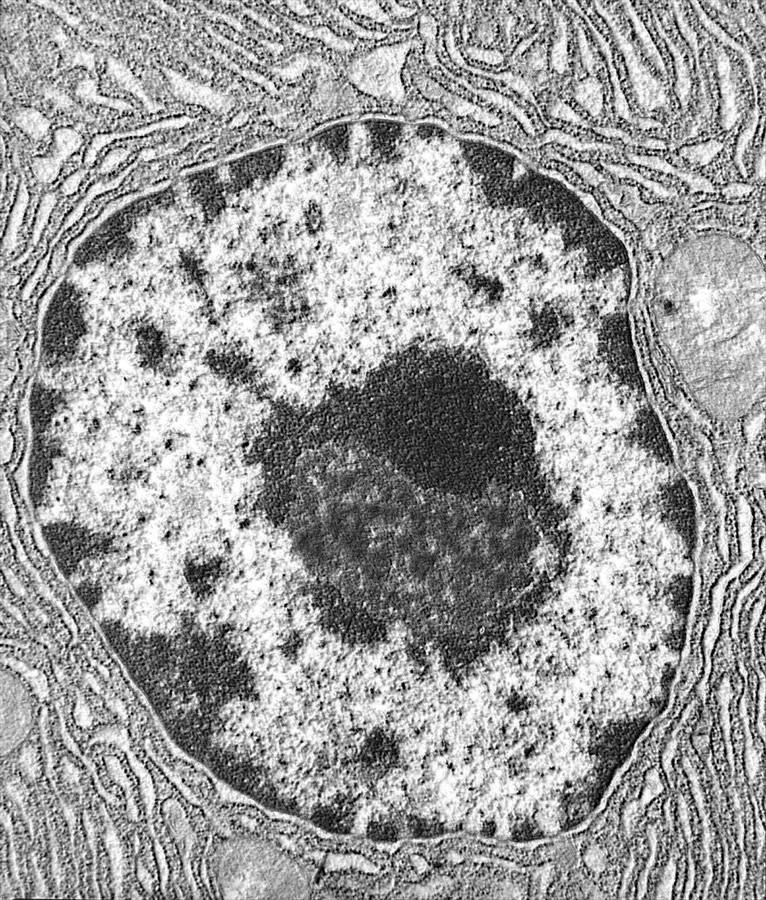 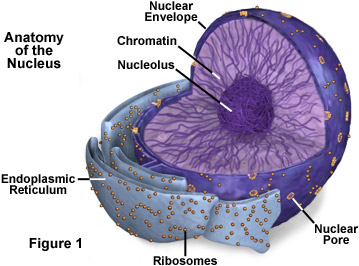 Dr. habil. László Kőhidai
Dept. Genetics, Cell- and Immunobiology
Semmelweis University
September  24. 2020.
Founders of „Cell Theory”(1838-39)
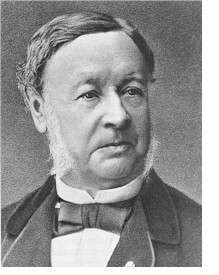 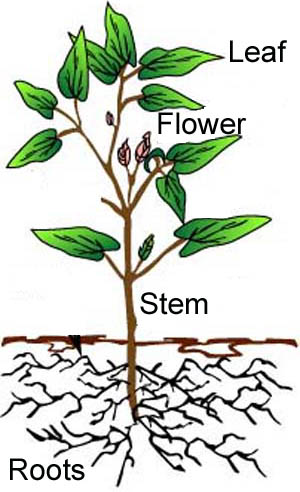 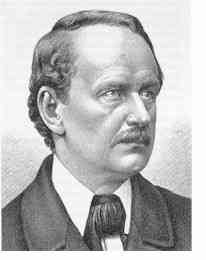 Theodor Schwann
(1773-1858)
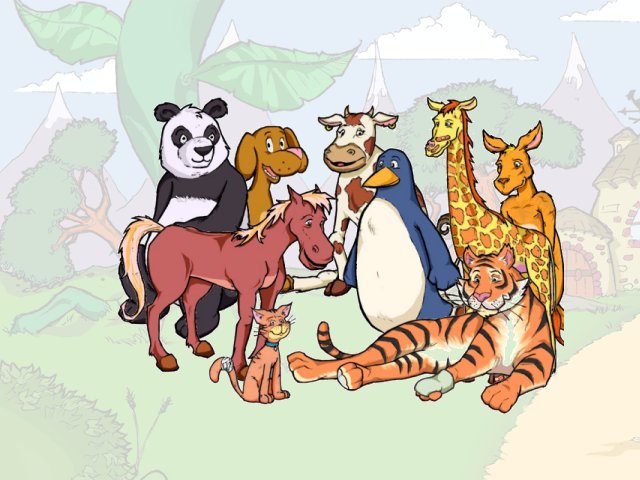 Matthias Schleiden
(1804-1881)
Descriptor for nucleus
(1833)
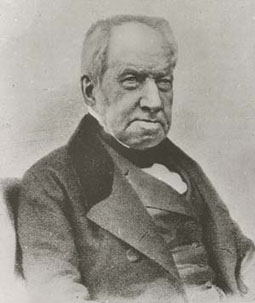 Robert Brown
(1773-1858)
Karyogene theory
Endokaryotic etheory
Development of nucleus - Theories
Genome size change during evolution
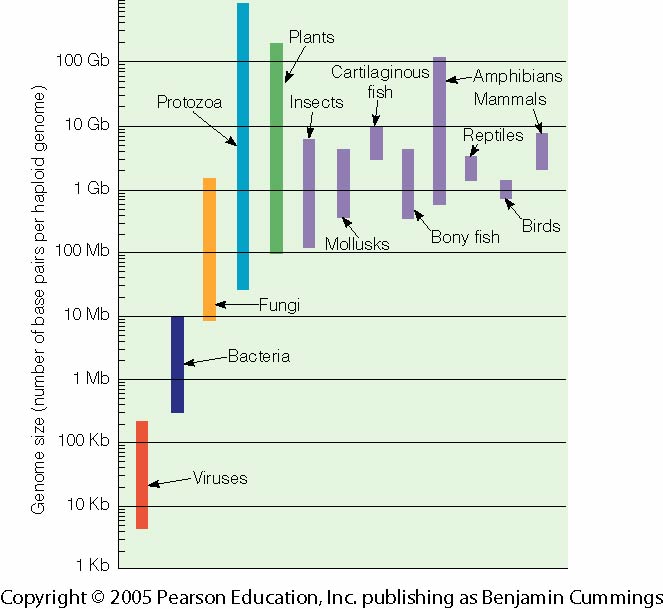 Compartmentalization
Transcription and translation isolated

 Complex regulatory mechanisms isolated in 
   time appear in the cell
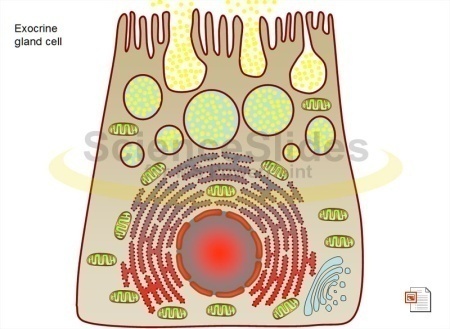 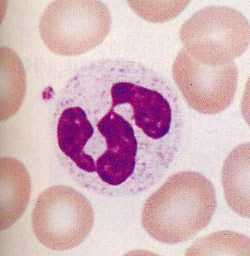 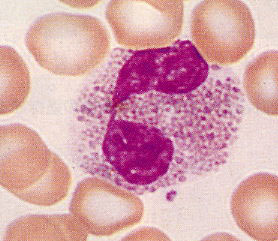 Structure of nucleus 1
Localization: - in the centre of cell
		    - follow the function
		   (e.g. glands, skeletal m.)

Number:	- 1 – 2 - many

Shape:	- spheric 
		- flattened 
		- rod 
		- segmented
		- „garland”

Size:    5-10 mm
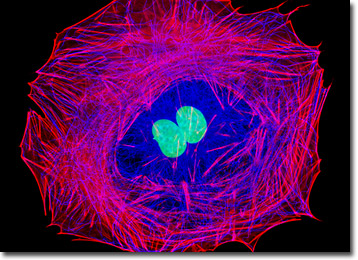 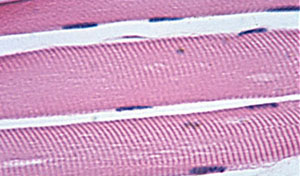 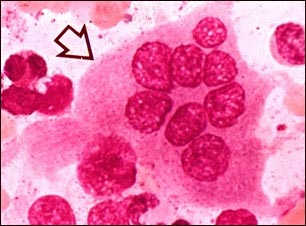 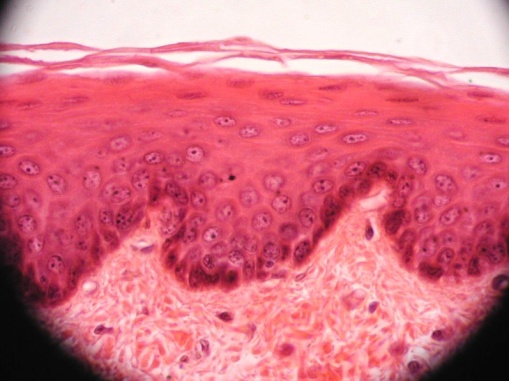 Structure of nucleus 2
Chromatin
 (DNA+proteins)
 heterochromatin
 euchromatin
Nucleolus
Nuclear pore complexes
Nuclear membrane
Interchromtain
 nuclear matrix-fibrillar elements
 nucleoplasm (karyolymph)
 nucleo skeleton
 macromolecular complexes
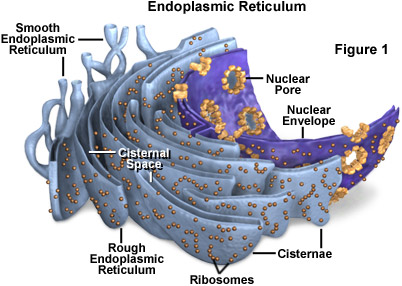 Nuclear membrane
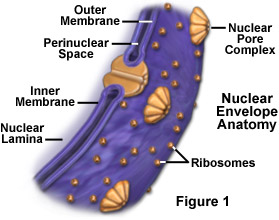 double membrane
 diverse composition
 outer membrane   rER (ribosomes)
 perinuclear space 
 inner membrane  skeletal components
		            anchored chromatine
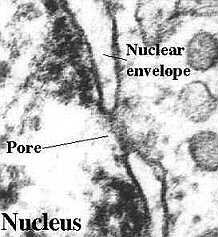 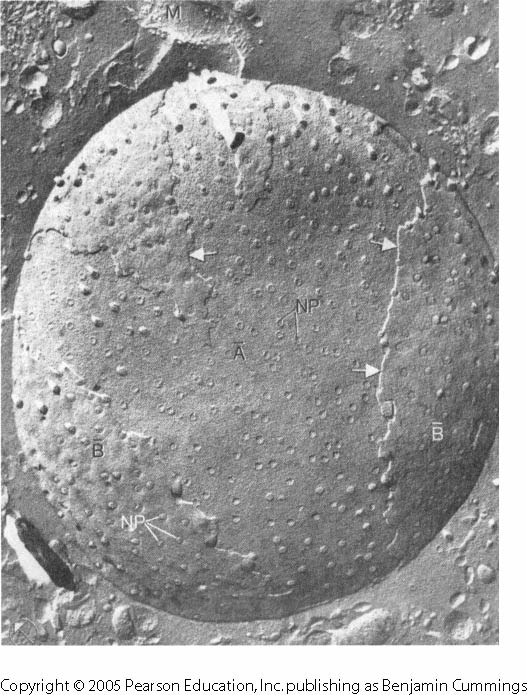 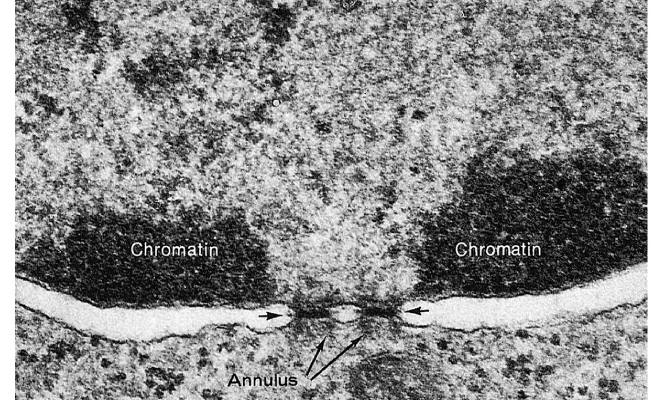 cytochemistry.net/cell-biology/Medical/03_005.jpg                         (TEM)
(freeze fracturing = FF)
Nuclear pores
Nuclear pores
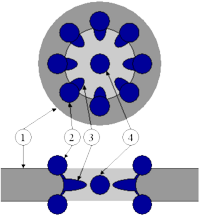 Channels:
1 central
8 eripheral
Composition of nuclear pores
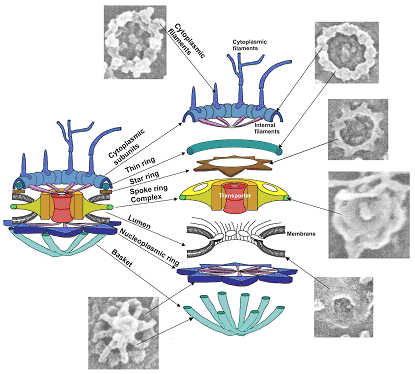 More than 00 nucleoporin proteins (Nups)
Ring structure
  cytoplasmic ring
  nuclear ring
  (+ inner spoke ring 
   and luminal ring)
On the nuclear face
  cage/basket like 
	structure
On the cytoplasmatic face
Filaments and particles
Nuclear transport
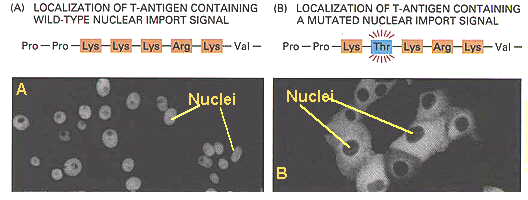 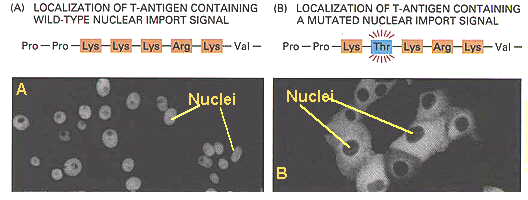 Selective (size and chemical character) gated transport
 <5 kDa – rapid entry
 17 kDa – takes about 2 min.. 
  >60 kDa – can not enter
                       BUT

Enters: RNA polymerase, DNA polymerase (300 kDa), 
about 100 histones /min /per pore
Released:  ribosoome subunits (30 nm) 10 min/poreus.
Some molecules crossed in complex form, others 
are elongated.
Participants of the transport: 
 Transporter mlecules- karyoferins
  The cargo molecules have recognition signal
	NLS or NES)
   The nucleoporines of nuclear porea
    Ran protein
Nuclear membrane crossing 
transported molecules
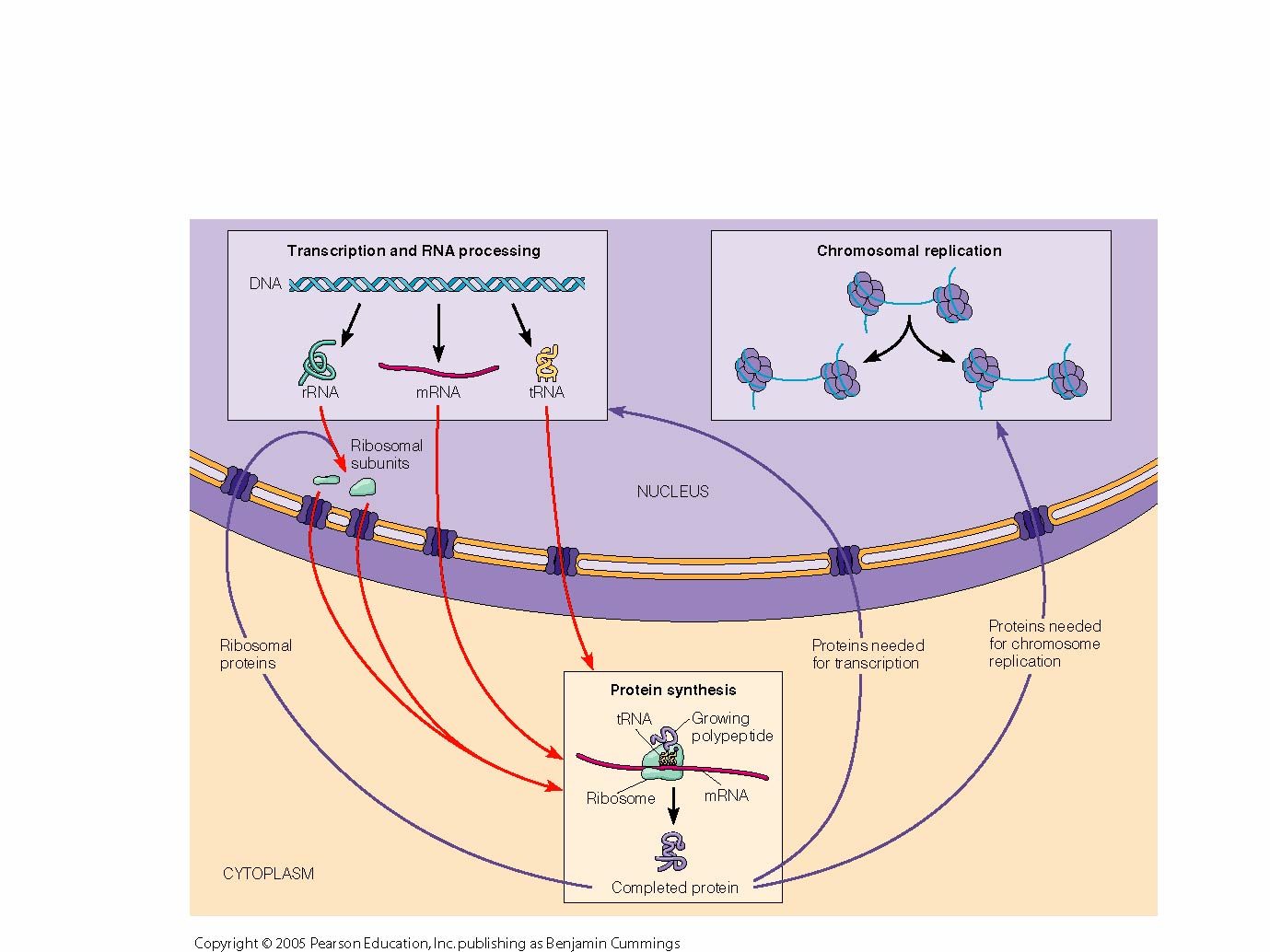 Ribosome
tRNA
mRNA
Proteines –
replication
Proteines –
ribosome
components
Proteines –
transcription
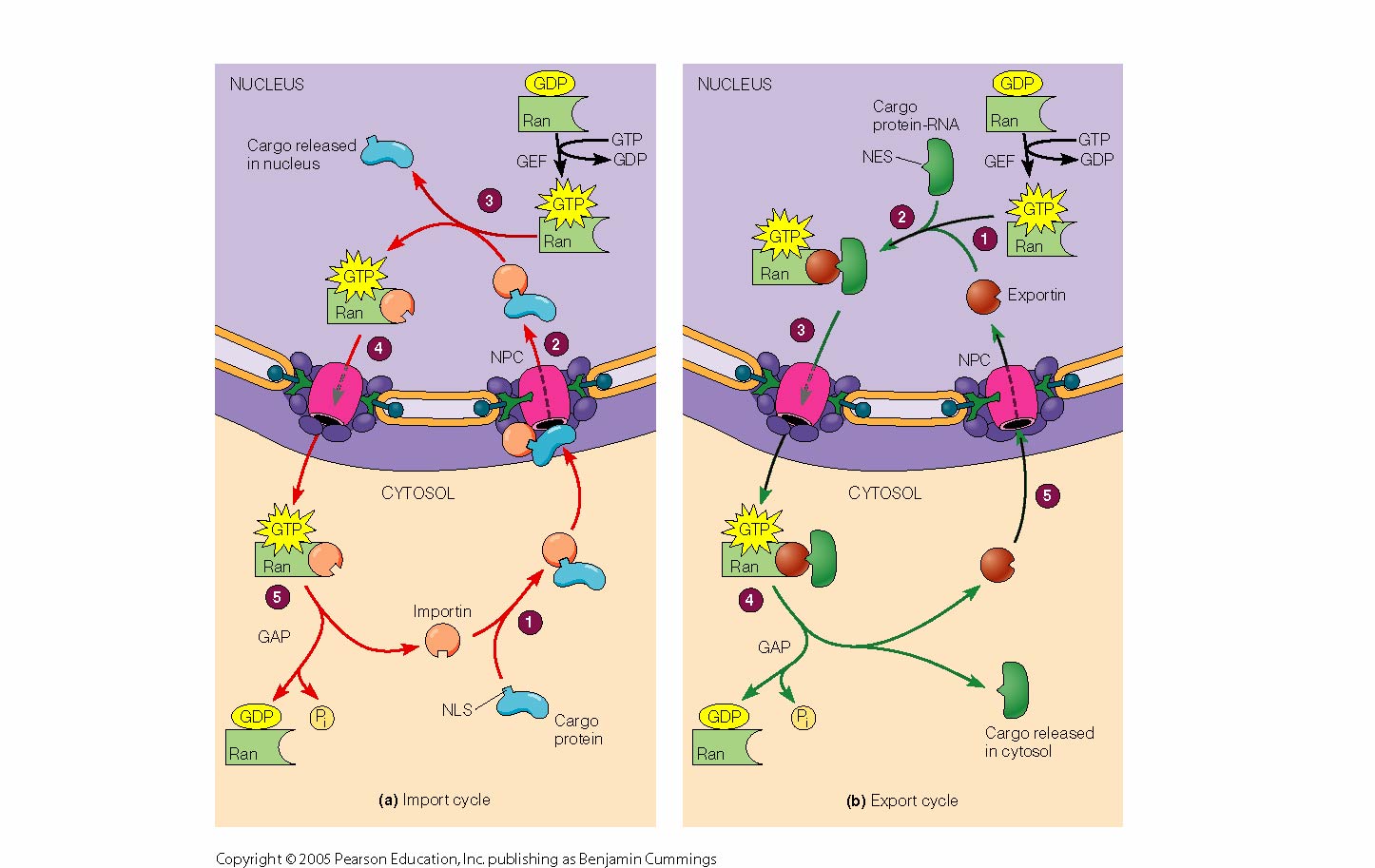 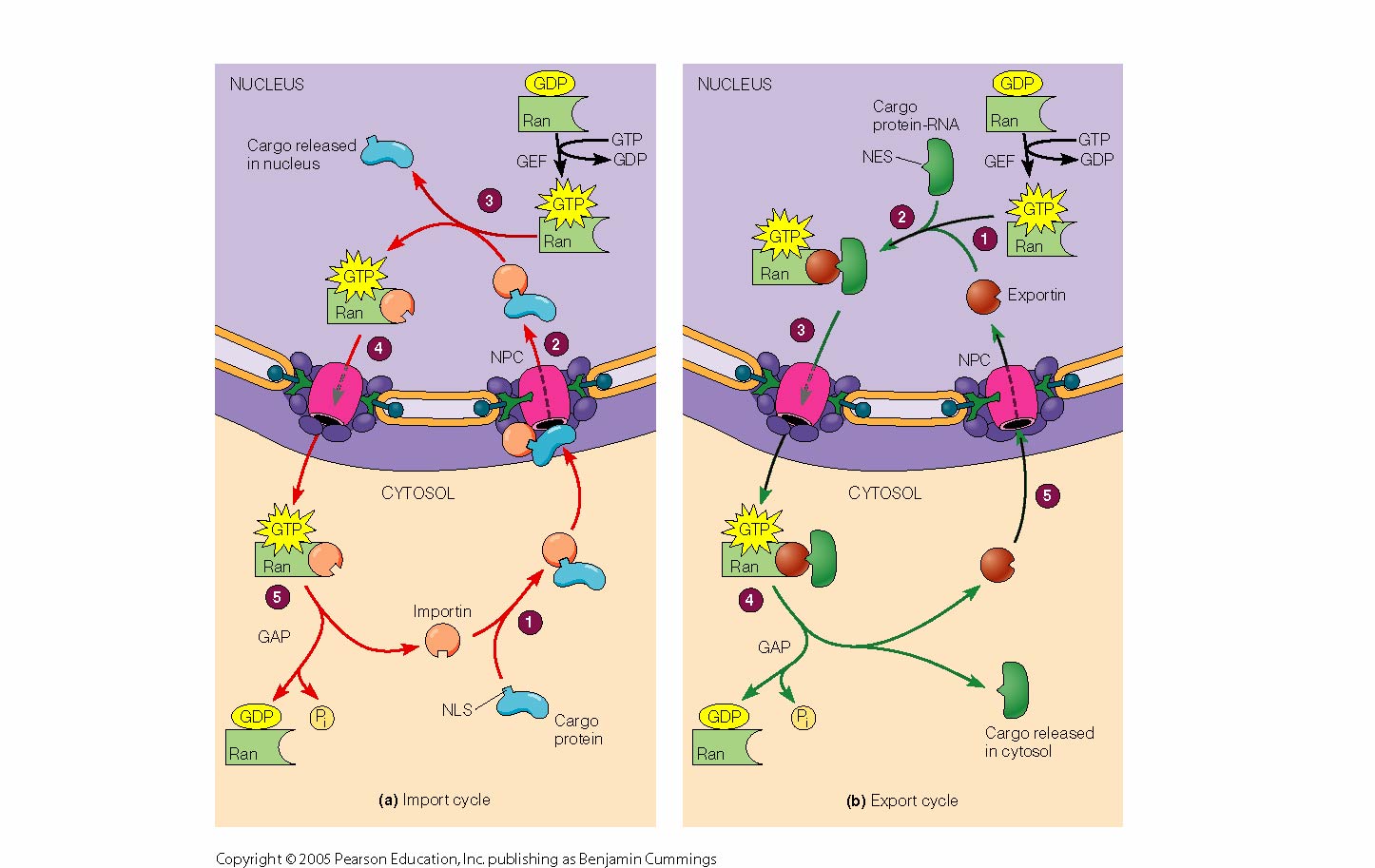 Nuclear lamina
(fibrosus lamina, lamina fibrosa)
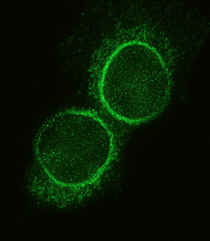 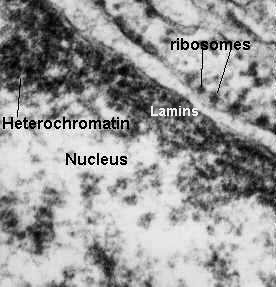 www.med.cam.ac.uk/.../principles/cs/cs.htm1.jpg
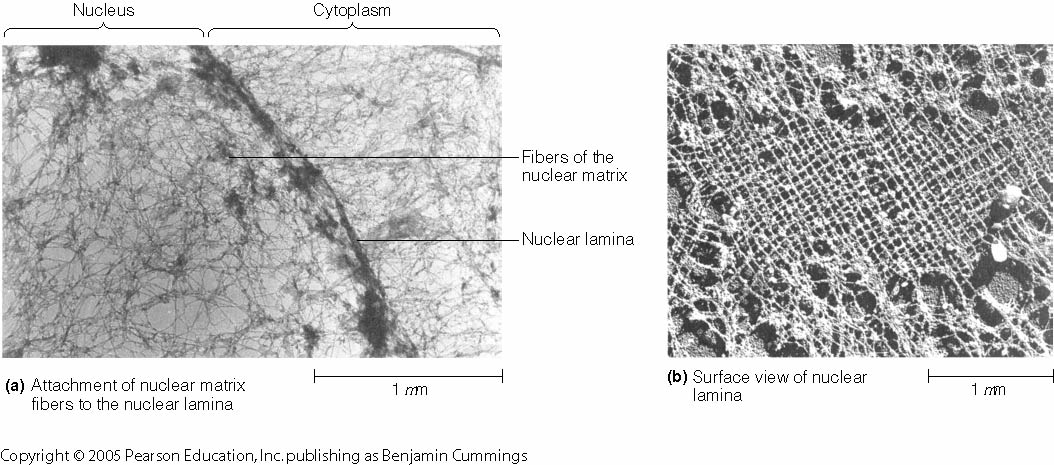 Structure of the nuclear lamina
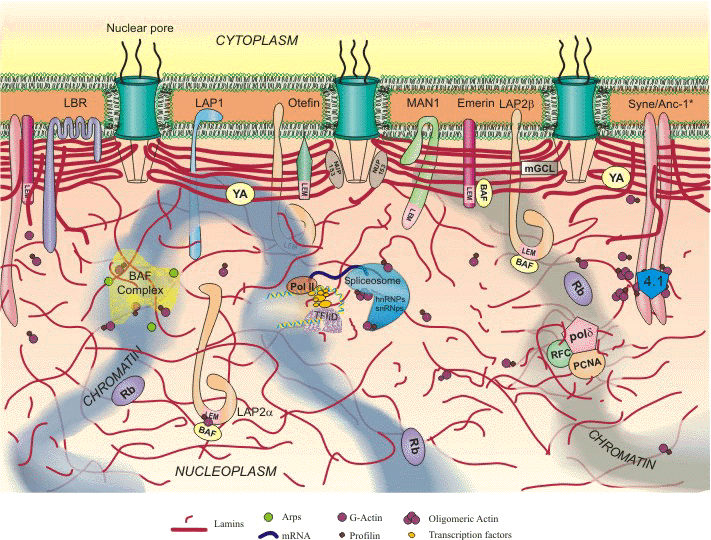 Lamin A      B    C
Role of lamins in building nuclear lamina
Perinuclear heterochromatin
Nuclear lamina and the nuclear membrane cycle
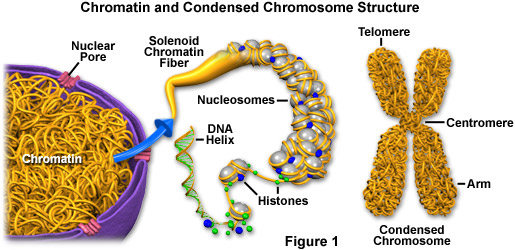 Chromatin  and its organization
In human 1 nucleus contains about 2 meter DNA
Chromatin organization
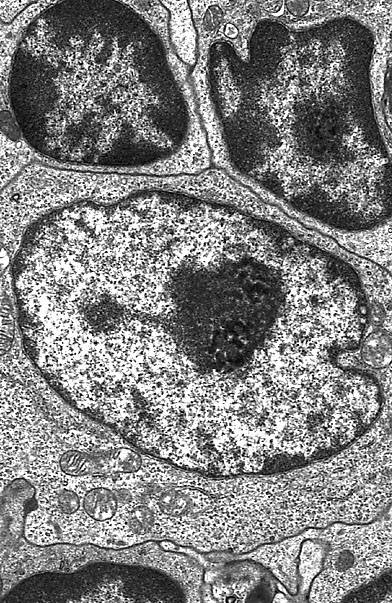 Euchromatin
 Loose structure
 Active
 Transcribed to mRNA
Heterochromatin
 Dense structure
 Inactive
 Perinuclear h.chr.
 Facultative 
     – potentially transcribed
 Constitutive
     – no transcription
The basic structure of chromatin: nucleosome
DNA double helix and histons 
 Histones: basic prteins (arginin- and lysine-rich)
 5 classes: H1, H2A, H2B, H3 and H4
nucleosomal histones
Histone discs (octamer):
8 histone molecules (2*4)
 2 folds
 146 basepair-long DNA rolls over

Between the 2 discs about 60 bp linker region + H1 molecule
In 1 nucleus 
about 25 million nucleosomes
nucleosome
solenoid
loop structure
chromatin fascicle
chromosome
Organization of chromatine levels
Hiszton
Histone-level regulation
Histone acetyl transferase= HAT
Acetylation
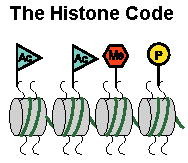 Histone-level regulation 3
Methylation – histones or DNA 			  	     turning off

 Acetylation – histones 			               		    turning on

 Phosphorylation – in genes the outcome is not
		         unequivocal
Nucleolus
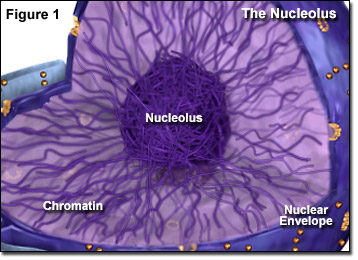 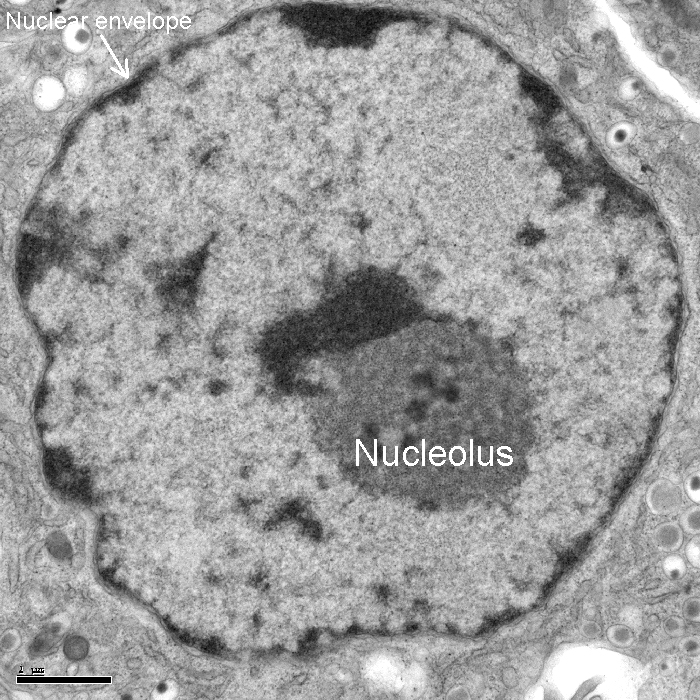 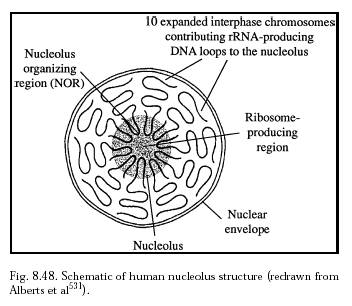 FC/ pars amorpha
Less electrondense
fibrillar center
rDNA:many copies,transcription
Nucleolus
DFK/ pars fibrosa
Strongly electron-dense fibrillar component
Pre-rRNSA modification
DGK/ pars granulosa
Mooderately electrondense granular component
Organization of rRNA and ribosomal proteins
Nac = nucleolar assciated
                 chromatin
(PCh = pars chromosoma)
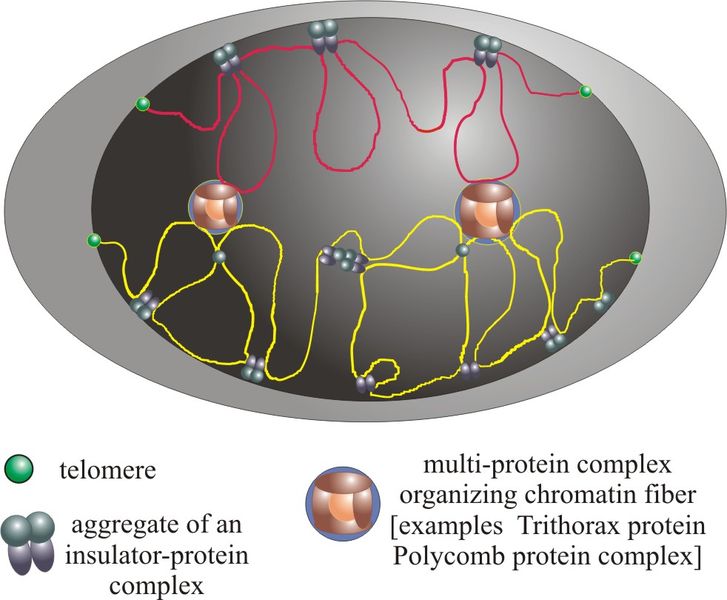 telomer

„insulator” protein
complex
chromatin-fibre
organizing
multiprotein
complex
Development of chromosomal territories
Chromosomal territories - a particular chromosome is located in  a specific region of the nucleus
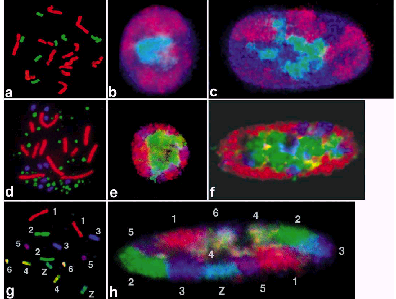 Linkage of chromosome territories to parts of the nucleus
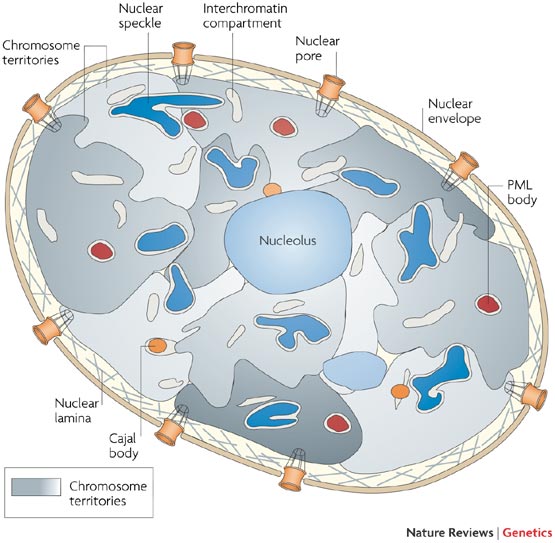 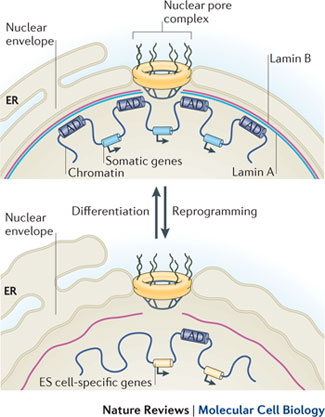 Chromossome territories 
Relations of internal structure and activity
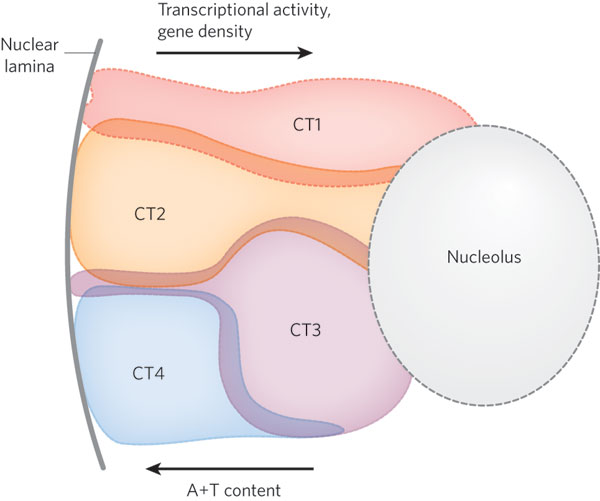 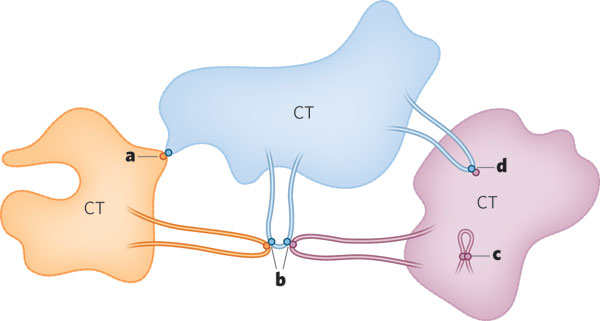 Chromatin rearrangement - remodelling
Nucleosome structure can be disrupted

proteins that unwind the loops eg HMG (high motility group)
with transcription factors that recognize and bind to these sites

2. Transcription

3. Nucleosome structure repairHistone Acetylation (HAT)Histone Deacetylation (HDA = Histone deacetylase)
Disease of nuclear lamina
 -  Progeria  ~ Hutchinson–Gilford syndrome -
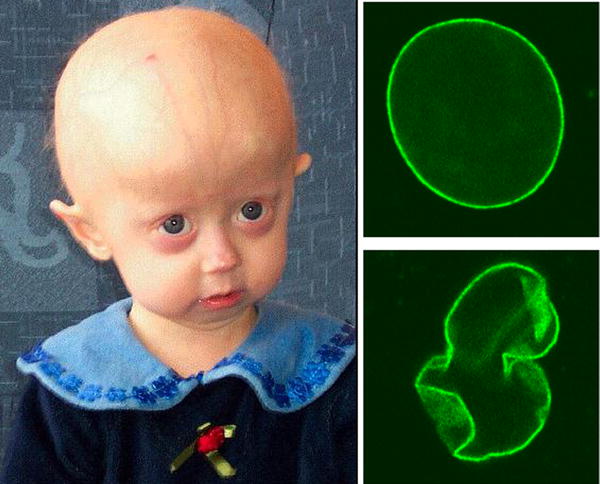 Mutation of Lamin A gene
 Lasting farnesylation of
   Lamin A-CAAX 
 abnormal morphology 
   of nucleus
 heterochromatin 
   disorganization
 DNA repair is abnormal
   
Accelerated aging
Role of farnesyl group - 1
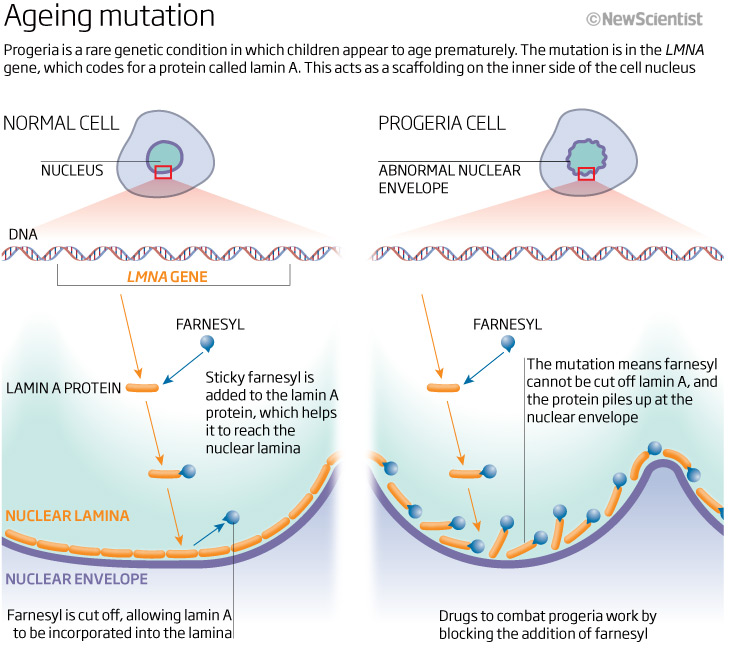 Role of farnesyl group - 2
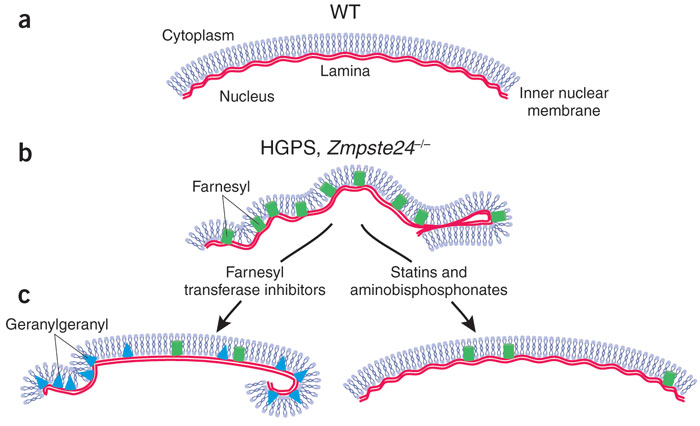 Data on the human genome
3,000,000,000 basepairs 	~   500,000,000 codon

If 1 codon = 1 word 	and 	1 page = 850 words

THIS MEANS

The human genome corresponds to 590,000 pages.

If we read the above book at 3 bp/min

THIS MEANS

It would take 47.6 years to read the book.
Doubling of DNAsemiconservative principle
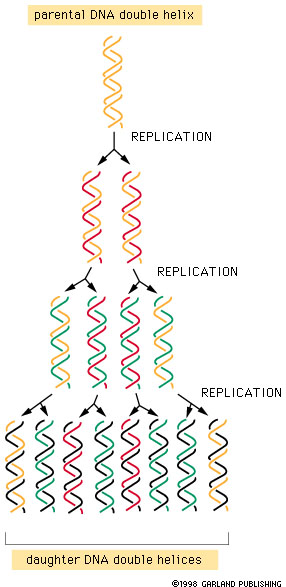 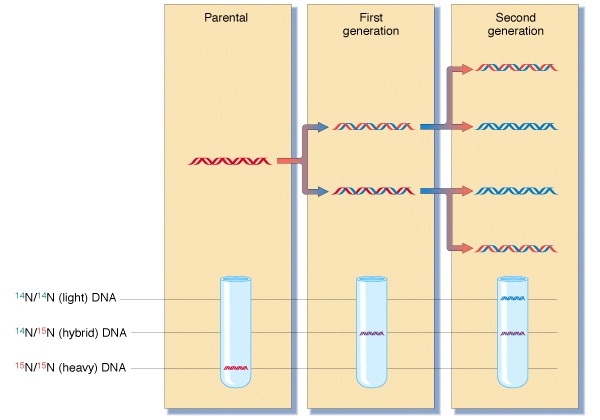 Duplication of DNA 1
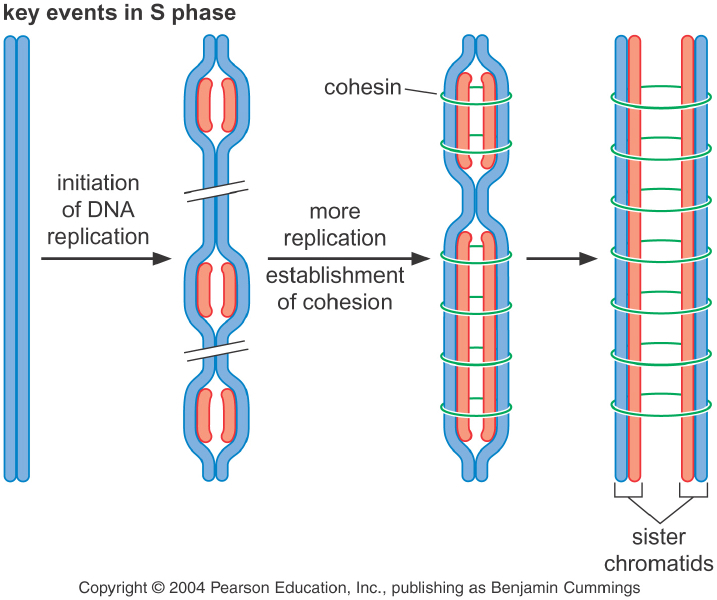 Cohesins
Iniciation 
of DNA
replication
Progress in replication
Formation of a cohesive structure
Replication 
 „buble”
Sister
chromates
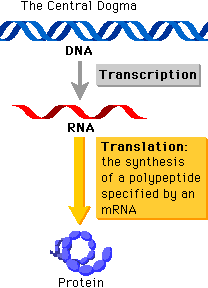 DNA
Central
dogma
Transcription
RNA
Translation
Synthesis of polypeptide 
based on 
mRNA template
Protein
hnRNS  -   (heterogeneous nuclear RNA) – primary 
	        transcribed RNA - in eukaryotes        

5’ cap –  7-methylguanosine on the mRNA at the 5’ end
	       makes 3’ like the molecule;
	       protects mRNA from 
	       degradation

Poly-adenine tail – 20-200 adenine containing sequence
			poly-A-polymerase adds
			increases the lifespan of mRNA
			
pre-mRNA -  100-400 nucleotid RNA
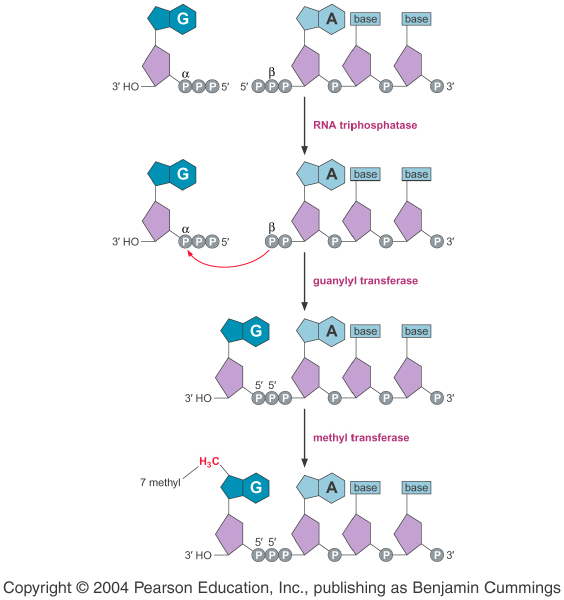 mRNA maturation and editing
Nucleus – cytoplasm transport
 of the mature mRNA
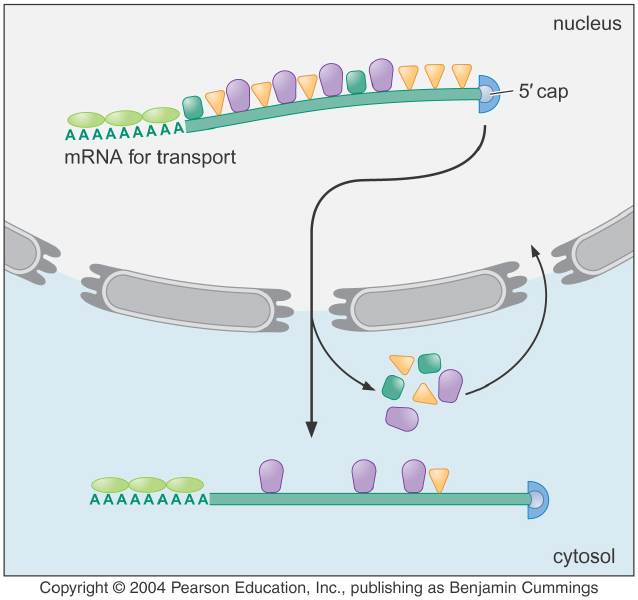 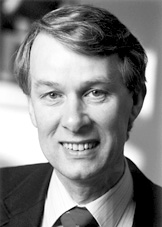 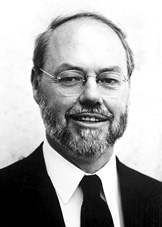 Roberts, 
     Richard J.
Sharp, 
Phillip A.
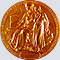 1993
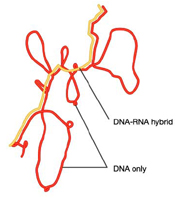 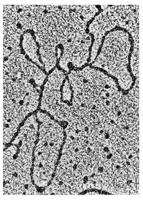 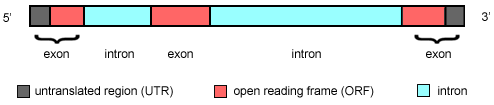 Sequences coding RNA
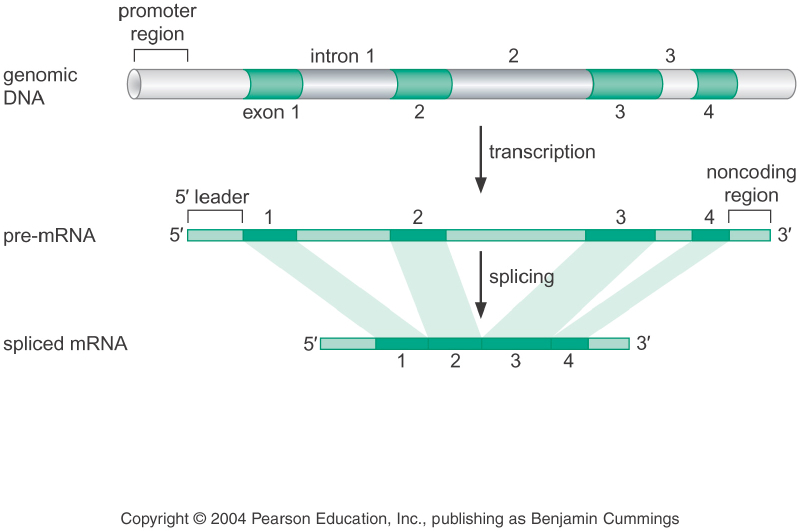 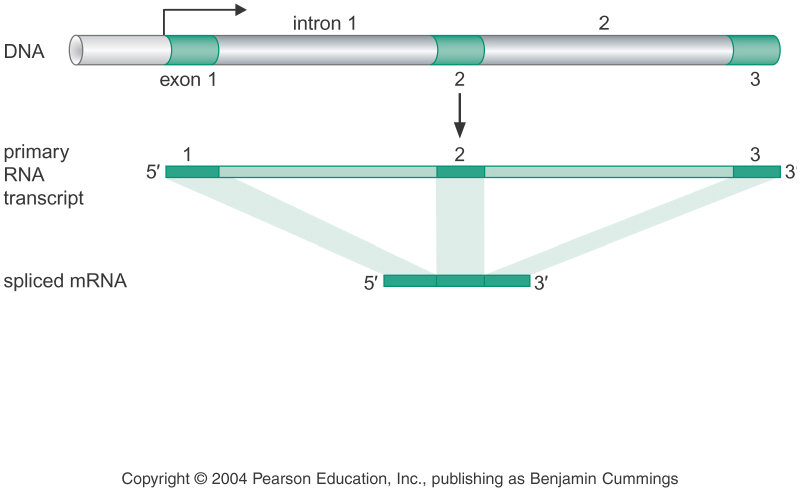 Alternative splicing
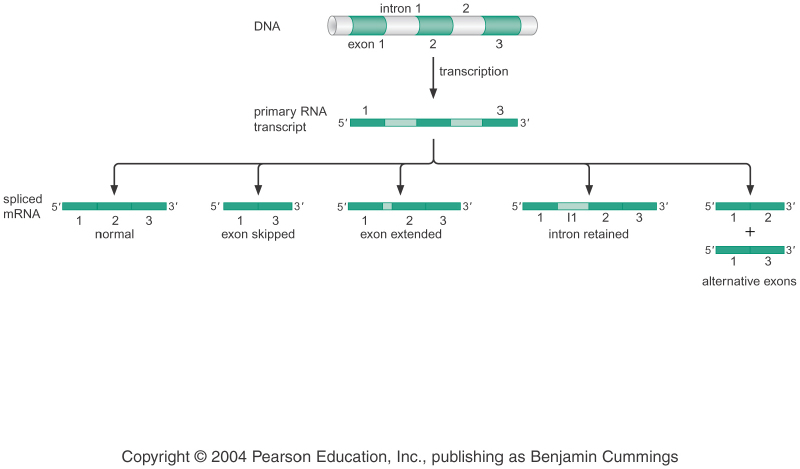 not all introns are cut outi
  exons are also cut out
  result: formation of protein families
Small nuclear ribonucleoprotein (snRNP) – splicing pre-rRNA - DFC
Alternative splicing factor/splicing factor 2 – pre mRNA splicing; RNA export, translation
Main composing molecule of Cajal bodies – fixes to the nucleolus, posttranslation modification of RNA, associates with NOR and determines the association of individual nucleoli
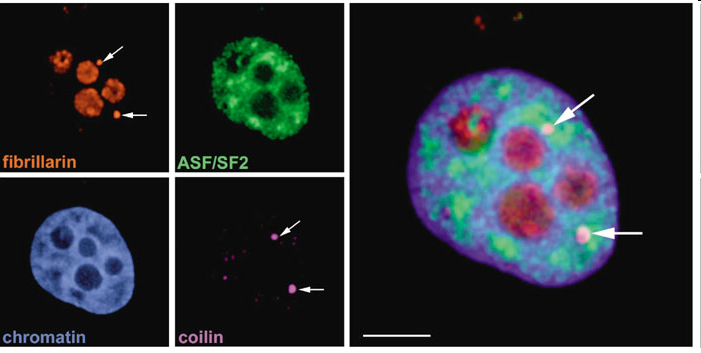 Swedlow and Lamond Genome Biology 2001 2:reviews0002.1
Ratio of non-protein coding sequences  at different stages of phylogenesis
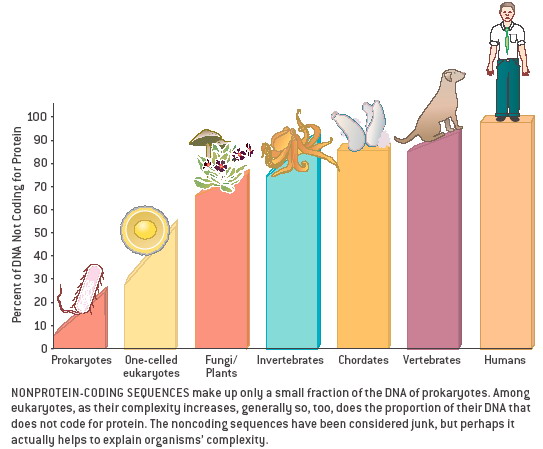 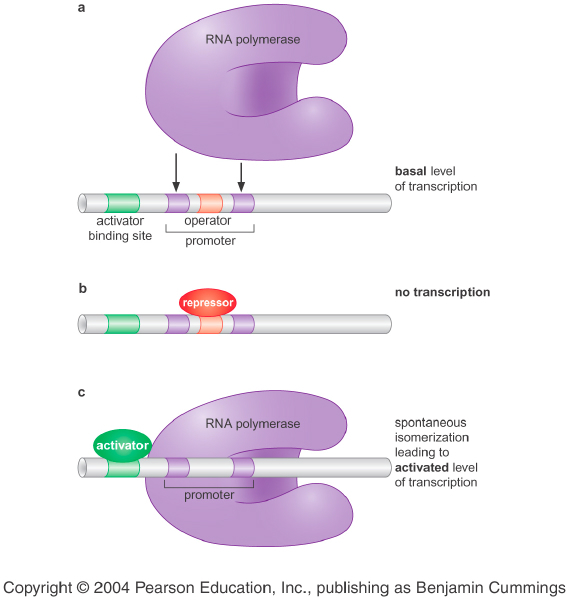 Basic level
transcription
No 
transcripction
Spontaneous 
isomerization
activated transcription
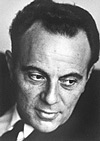 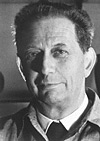 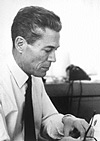 François Jacob
André Lwoff
Jacques Monod
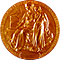 "for their discoveries concerning genetic control of enzyme and virus synthesis"
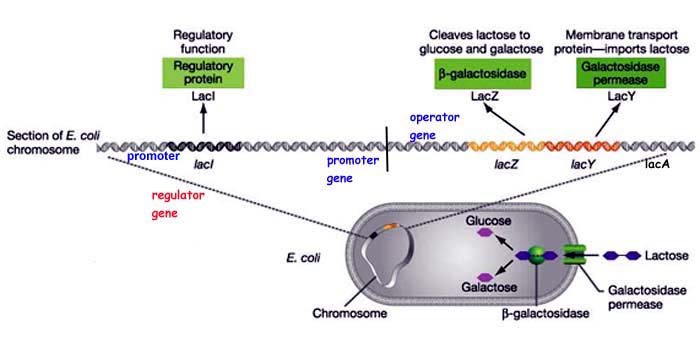 Regulator - repressor
Promoter – RNA polym.
Operator – repressor-bind.
Structure genes – enzymes
Gene Level Regulation 1 - Prokaryotes
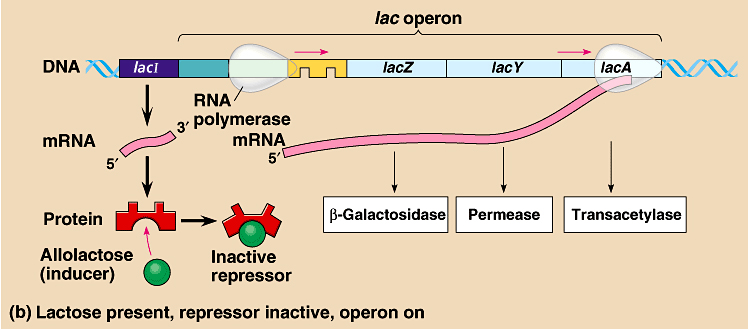 Presence of lactose – blocked repressor – active protein synth.
Gene Level Regulation 2 - Prokaryotes
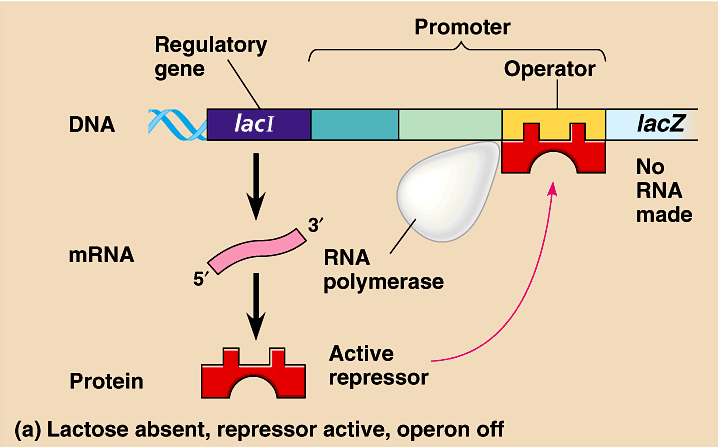 Lactose deficiency – active represszor – blocked prot. synth.
Gene Level Regulation 3 - Prokaryots
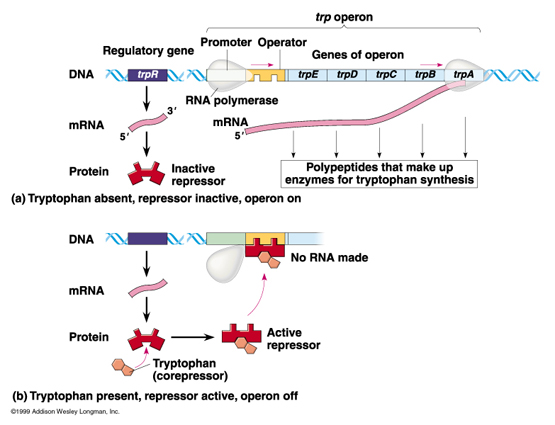 Trp deficiency – blocked repressor – active prot. synth.
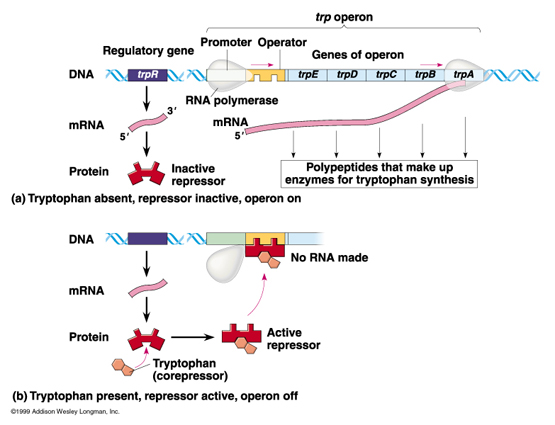 Presence of Trp – active repressor – blocked prot. synth.
Phylogeny of gene-level regulation
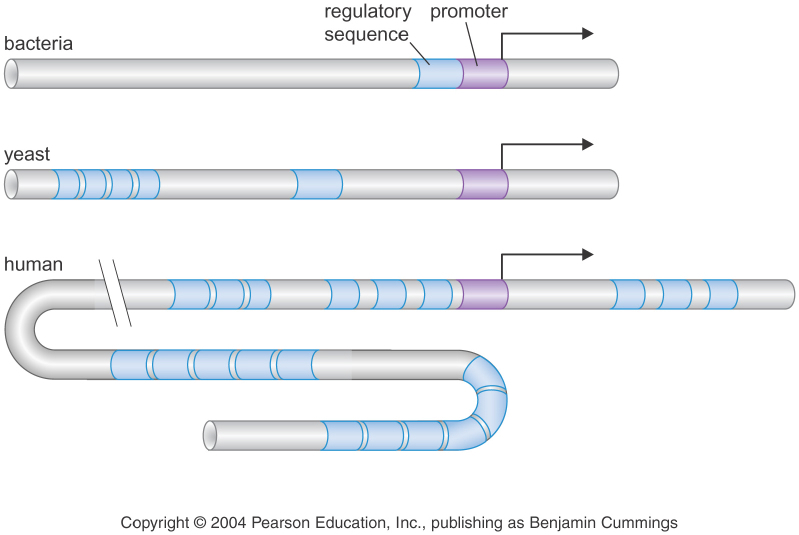 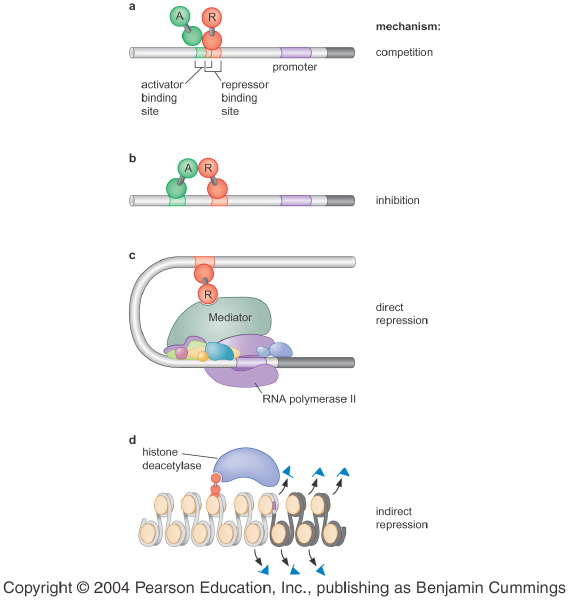 Competition
Inhibition
Transcriptional regulatory mechanisms 1
- Eukaryots -
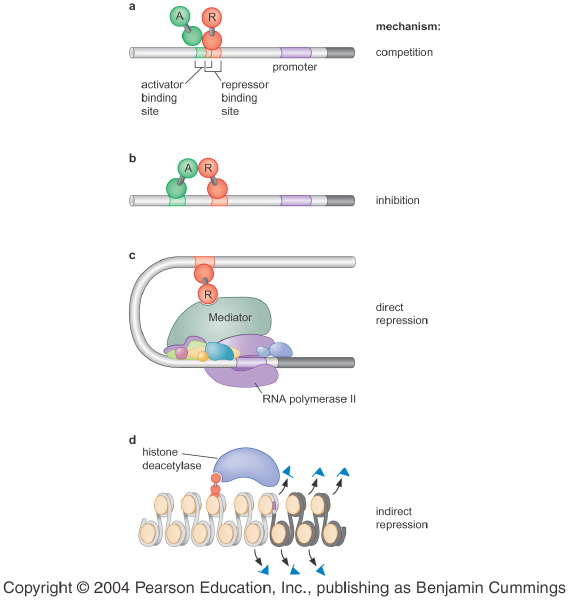 Direct
repression
Indirect
repression
Transcriptional regulatory mechanisms 2
- Eukaryots -
Transcriptional regulatory mechanisms 3
- Eukaryots -
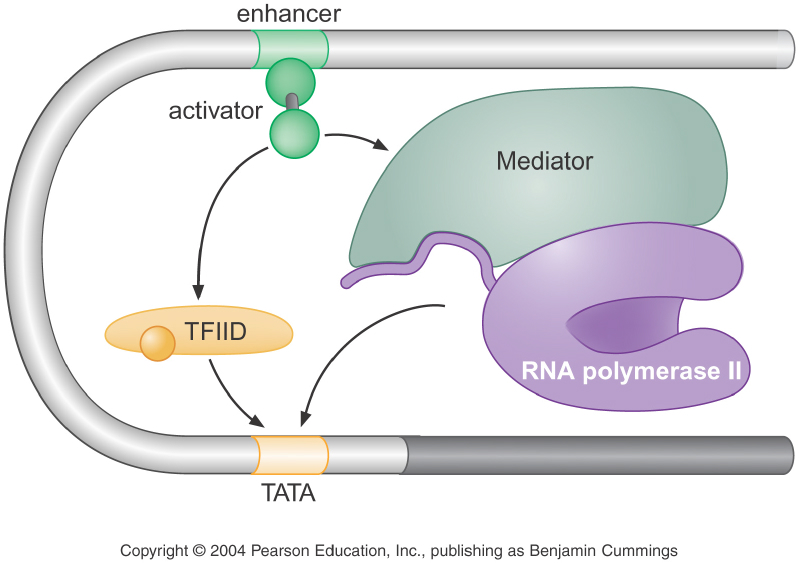 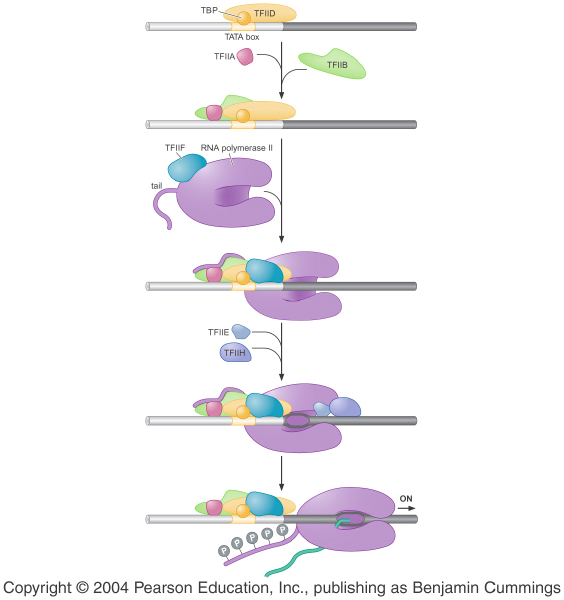 Transcriptional 
regulatory 
mechanisms 4
- Eukaryots -
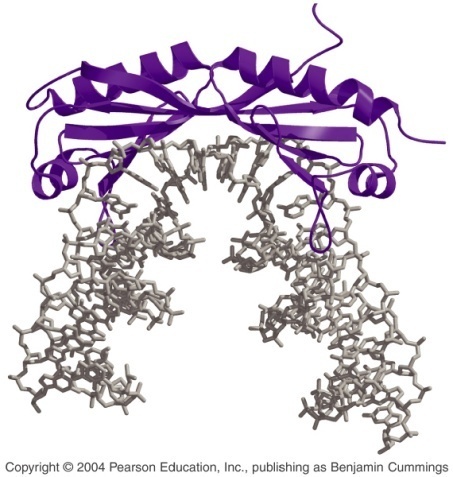 TBF = TATA binding protein
TF = transcription factor
Transcription
factors
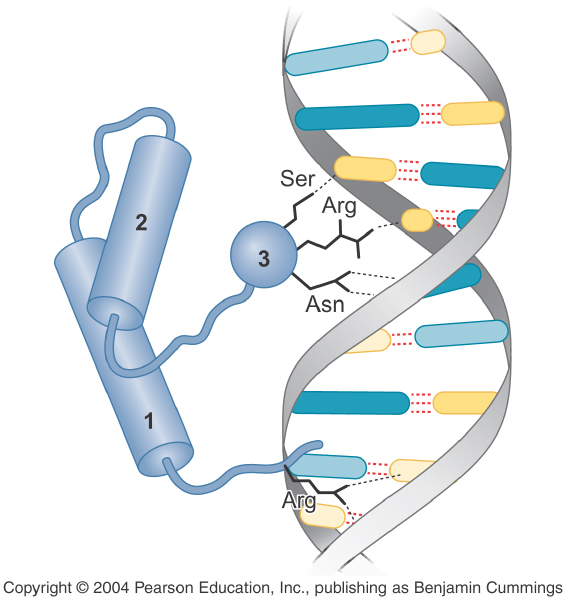 Homeo-domain
structure

 3 alpha-helical structures
 of which 1 regulates
 the oother 2 stabilizer
 connected to: promoter, enhancer
Transcripction factors 2
Zn-fingered proteins
Leucine-zipper
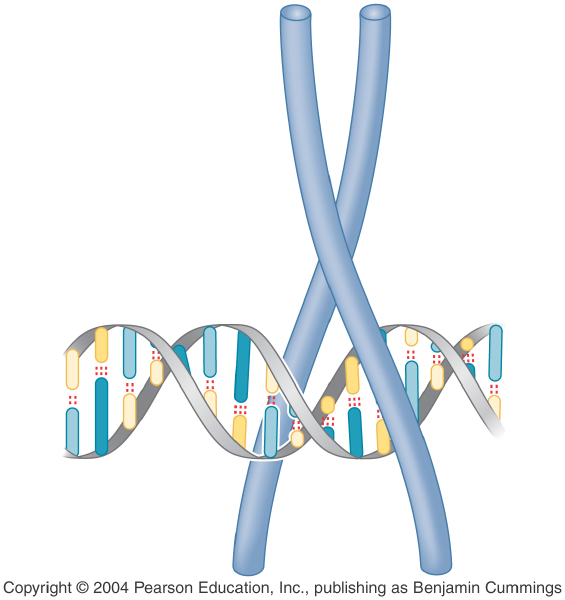 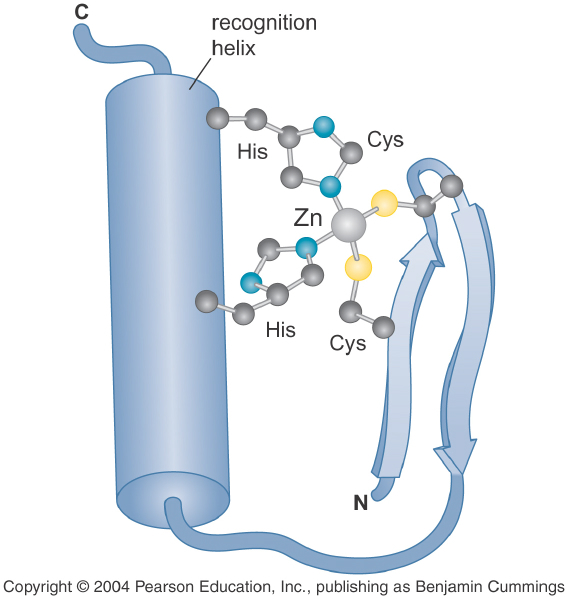 Helix-loop-helix motive
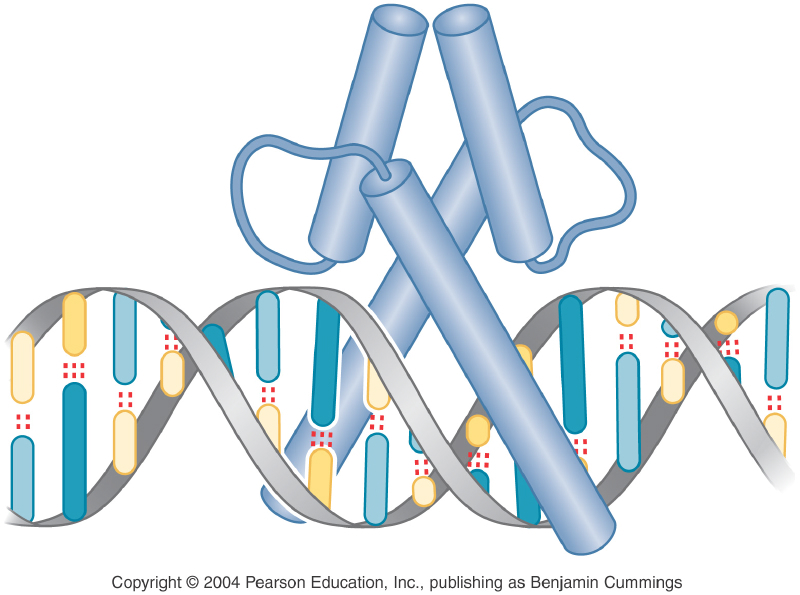 2 beta sheets+
    1 alpha helix
 the Zn2+ bound to 2 His-2 Cys
  linked to 3-4 nucleotides
2 helical domains
 dimerization
 bound to consensus sequ.
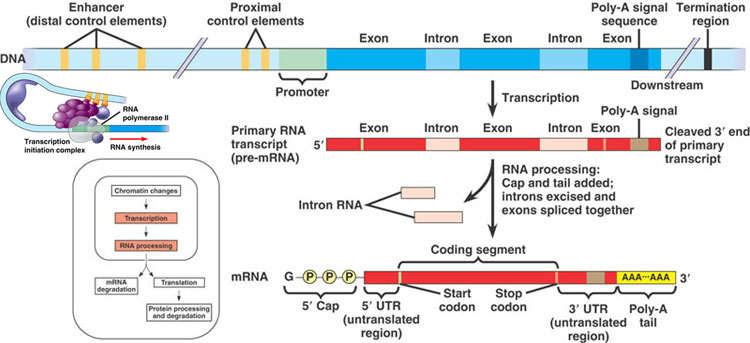 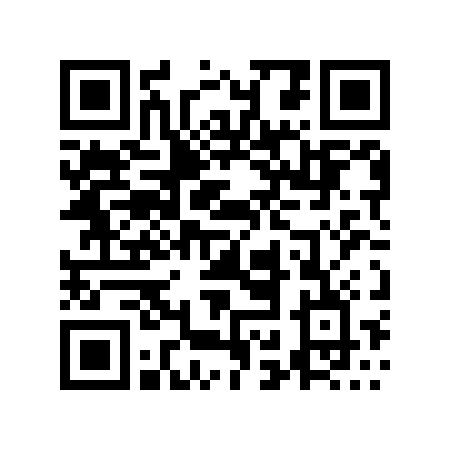 Appendix
The biological information flow - „The reality„
Replication
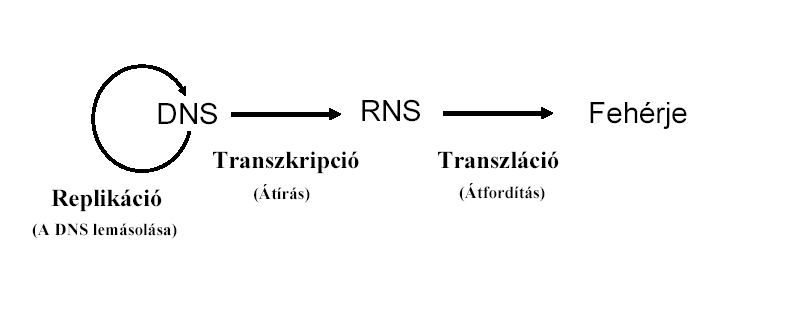 Transcription
Translation
DNA
RNA
Protein
RNA viruses
Retroviruses
ribosime
Prion
Ribosime
Thomas Cech
1989
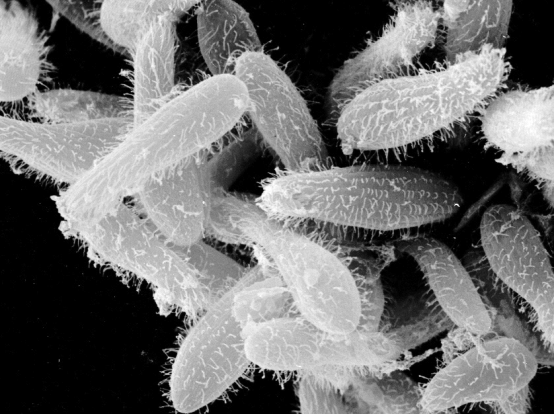 Prions
DNA
RNA
Protein
?
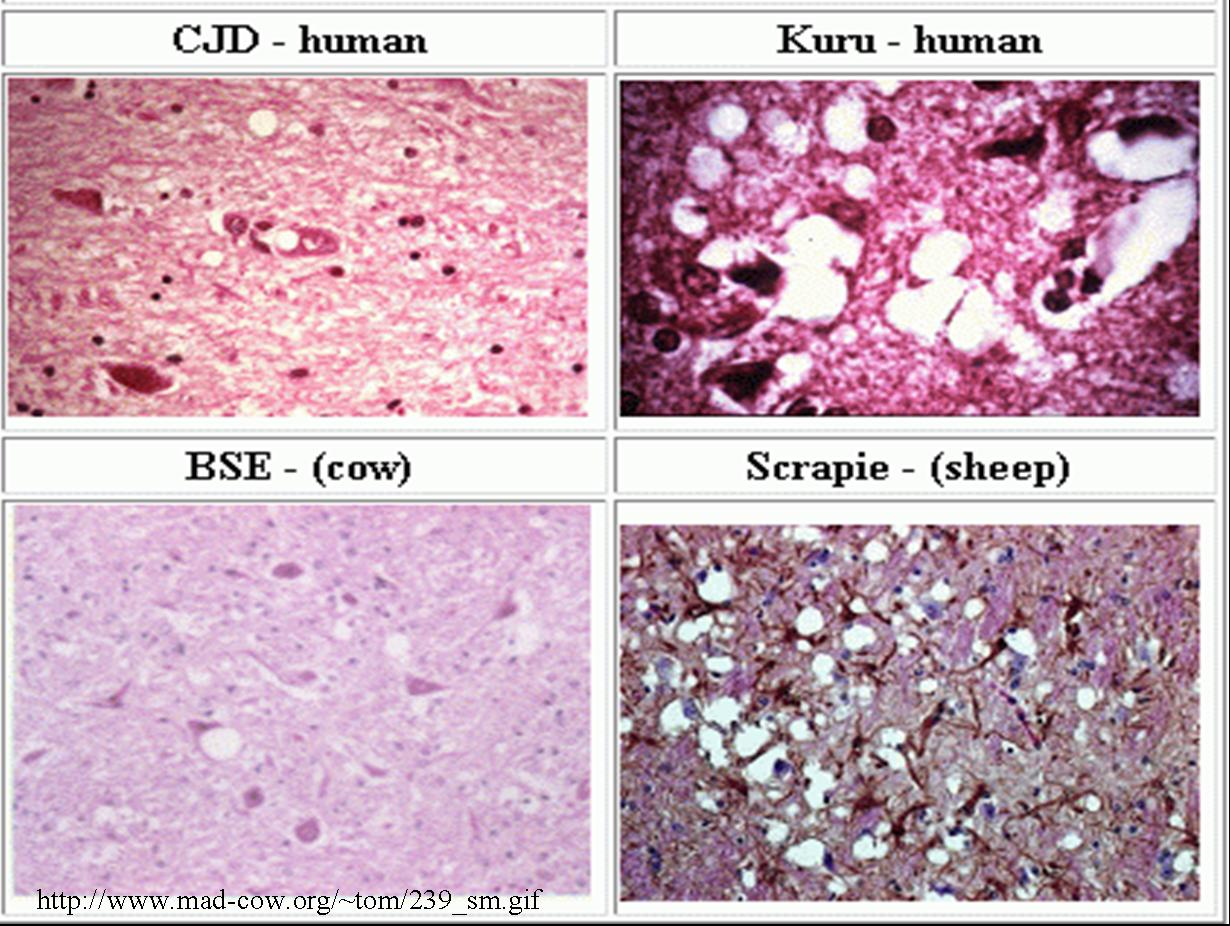 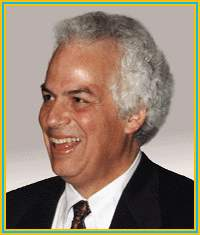 Stanley B. Prusiner
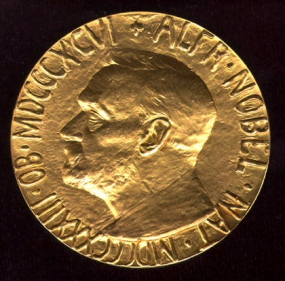 1997
Spongiform encephalopathia
Structure of prion
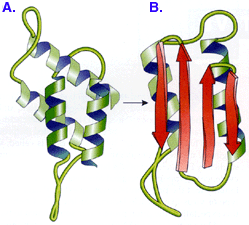 AS sequence is identical
A.  normal (PrPc) protein
       soluble α-helix 
 B. abnormal (PrPsc) protein
45% β-sheet – insoluble 
Thermostable,
Resistent to UV& proteses
     Aggregates on the cell surface
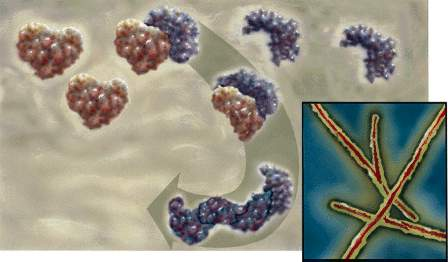 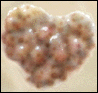 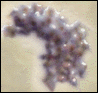 Aggregates to long filaments => neuron damages
PrPc
PrPSc
Appearences - localization
Fatal familiar
 insomnia (FFI)
<-> Creutzfeldt-Jakob disease
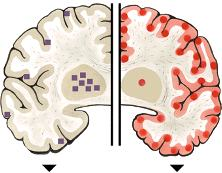 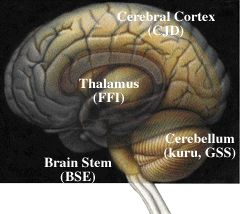 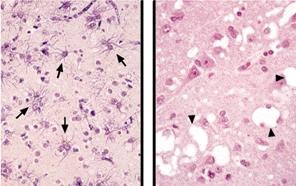 GSS= Gerstmann –Straussler-Scheinker disease
Other contradictions
Inheritance of methylation pattern
                  => Epigenetics
Structural inheritance
Sense – antisense strand?
Methylation pattern
CpG island

Result: gene silencing
Inheritance of methylation pattern
Duplication of cytocentre
Structural inheritance
Basal body of Paramecium cilia
Receptor
‘5
‘3
‘3
‘5
Ligand
„Sense” in the antisense strand ???
Sense – the corresponding mRNA serves the code of the amino acid 	  sequence of protein (e.g. protein A)
Antisense - mRNA serves the code of an other, functionally related protein to protein  A